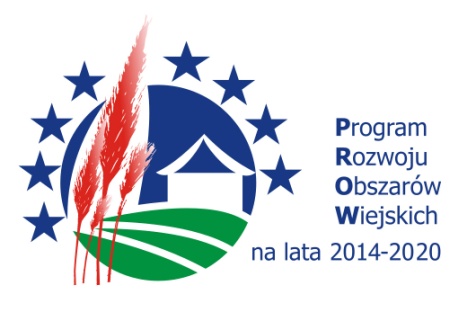 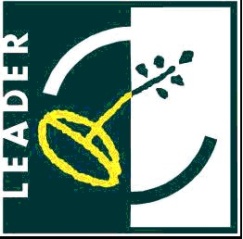 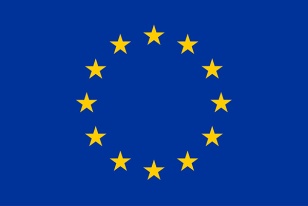 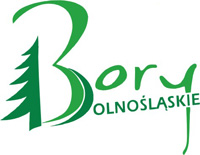 Europejski Fundusz Rolny na rzecz Rozwoju Obszarów Wiejskich. Europa inwestująca w obszary wiejskie
 


Podejmowanie działalności gospodarczej w ramach PROW na lata 2014-2020
Kto może otrzymać wsparcie?
Osoba fizyczna:
 – pełnoletnia, 
- posiadająca obywatelstwo państwa członkowskiego UE, 
- ma miejsce zamieszkania na obszarze wiejskim objętym LSR – w przypadku gdy osoba fizyczna nie wykonuje działalności gospodarczej, do której stosuje się przepisy ustawy z dnia 6 marca 2018 – Prawo przedsiębiorców (Dz. U. poz. 646, 1479, 1629, 1633 i 2212)
Limity pomocy
W okresie realizacji PROW 2014-2020 limit na jednego beneficjenta wynosi 100 tys. złotych;
Forma pomocy
pierwsza transza pomocy obejmuje 80% kwoty przyznanej pomocy i jest wypłacana, jeżeli beneficjent:
a) podjął we własnym imieniu działalność gospodarczą, do której stosuje się przepisy ustawy z dnia 6 marca 2018 r. – Prawo przedsiębiorców;
b) zgłosił się do ubezpieczenia społecznego na podstawie przepisów o systemie ubezpieczeń społecznych z tytułu wykonywania działalności, chyba że korzysta z uprawnienia, o którym mowa w art. 18 ust. 1 ustawy z dnia 6 marca 2018 r. – Prawo przedsiębiorców,
Forma pomocy
c) uzyskał pozwolenia, zezwolenia i inne decyzje, w tym ostateczną decyzję o środowiskowych uwarunkowaniach, których uzyskanie jest wymagane przez odrębne przepisy do realizacji inwestycji objętych operacją;
Forma pomocy
druga transza pomocy obejmuje 20% kwoty przyznanej pomocy i jest wypłacana, jeżeli operacja została zrealizowana zgodnie z biznesplanem, o którym mowa w § 4 ust. 1 pkt 5, a w przypadku gdy beneficjent korzystał z uprawnienia, o którym mowa w art. 18 ust. 1 ustawy z dnia 6 marca 2018 r. – Prawo przedsiębiorców, jeżeli zgłosił się do ubezpieczenia społecznego na podstawie przepisów o systemie ubezpieczeń społecznych z tytułu wykonywania działalności
Koszty kwalifikowalne
ogólne, o których mowa w art. 45 ust. 2 lit. c rozporządzenia nr 1305/2013, zwane dalej „kosztami ogólnymi”,
2) zakupu robót budowlanych lub usług,
3) zakupu lub rozwoju oprogramowania komputerowego oraz zakupu patentów, licencji lub wynagrodzeń za przeniesienie
autorskich praw majątkowych lub znaków towarowych,
4) najmu lub dzierżawy maszyn, wyposażenia lub nieruchomości,
Koszty kwalifikowalne
5) zakupu nowych maszyn lub wyposażenia, a w przypadku operacji w zakresie określonym w § 2 ust. 1 pkt 5 – również
używanych maszyn lub wyposażenia, stanowiących eksponaty,
6) zakupu nowych środków transportu, z wyłączeniem zakupu samochodów osobowych przeznaczonych do przewozu
mniej niż 8 osób łącznie z kierowcą,
7) zakupu nowych rzeczy innych niż wymienione w pkt 5 i 6, w tym materiałów,
Koszty kwalifikowalne
8) wynagrodzenia i innych świadczeń, o których mowa w Kodeksie pracy, związanych z pracą pracowników beneficjenta, a także inne koszty ponoszone przez beneficjenta na podstawie odrębnych przepisów w związku z zatrudnieniem tych pracowników – w przypadku operacji w zakresie określonym w § 2 ust. 1 pkt 2 lit. b i pkt 3,
9) podatku od towarów i usług (VAT), zgodnie z art. 69 ust. 3 lit. c rozporządzenia nr 1303/2013
– które są uzasadnione zakresem operacji, niezbędne do osiągnięcia jej celu oraz racjonalne.
Wkład rzeczowy
Do kosztów kwalifikowalnych zalicza się także wartość wkładu rzeczowego, o którym mowa w art. 69 ust. 1 rozporządzenia nr 1303/2013.
Wartość wkładu rzeczowego, o którym mowa w art. 69 ust. 1 rozporządzenia nr 1303/2013, w formie nieodpłatnej pracy ustala się jako iloczyn liczby przepracowanych godzin oraz ilorazu przeciętnego wynagrodzenia w gospodarce narodowej w drugim roku poprzedzającym rok, w którym złożono wniosek o przyznanie pomocy, i liczby 168.
Dodatkowe warunki
Koszty kwalifikowane nie są finansowane z innych źródeł publicznych;
Realizacja odbędzie się w maksymalnie 2 etapach i nie przekroczy 2 lat od zawarcia umowy lub terminu 31.12.2022 r.;
Operacja zakłada realizację inwestycji na obszarze wiejskim objętym LSR;
Dodatkowe warunki
Inwestycje w ramach operacji będą realizowane na nieruchomości będącej własnością lub współwłasnością beneficjenta lub podmiot ten posiada prawo do dysponowania nieruchomością na cele określone we wniosku o przyznanie pomocy co najmniej przez okres realizacji operacji oraz okres podlegania zobowiązaniu do zapewnienia trwałości operacji;
Dodatkowe warunki
Biznesplan jest racjonalny i uzasadniony zakresem operacji, w szczególności, jeżeli suma kosztów planowanych do poniesienia w ramach tej operacji, ustalona z uwzględnieniem wartości rynkowej tych kosztów, jest nie niższa niż 70% kwoty, jaką można przyznać na tę operację.
Realizacja operacji nie jest możliwa bez udziału środków publicznych;
Minimalna całkowita wartość operacji wynosi nie mniej niż 50 tys. złotych;
Dodatkowe warunki
- Osiągnięcie co najmniej 30% zakładanego w biznesplanie ilościowego LUB wartościowego poziomu sprzedaży produktów lub usług do dnia, w którym upłynie rok od dnia wypłaty płatności końcowej.
Dodatkowe warunki – Podejmowanie działalności
Podmiot otrzyma wsparcie na rozpoczęcie Działalności Gospodarczej, jeżeli:

Nie podlega ubezpieczeniu społecznemu rolników z mocy ustawy i w pełnym zakresie, chyba że podejmuje działalność gospodarczą sklasyfikowaną jako produkcja artykułów spożywczych lub produkcja napojów;
Dodatkowe warunki – Podejmowanie działalności
W okresie 2 lat poprzedzających dzień złożenia wniosku o przyznanie tej pomocy nie wykonywał działalności gospodarczej, do której stosuje się przepisy ustawy z dnia 6 marca 2018 r. – Prawo przedsiębiorców, w szczególności nie był wpisany do Centralnej Ewidencji i Informacji o Działalności Gospodarczej;
Dodatkowe warunki – Podejmowanie działalności
Nie została mu dotychczas przyznana pomoc na operację w tym zakresie;
operacja zakłada podjęcie we własnym imieniu działalności gospodarczej, do której stosuje się przepisy ustawy z dnia 6 marca 2018 r. – Prawo przedsiębiorców, i jej wykonywanie do dnia, w którym upłynie 2 lata od dnia wypłaty płatności końcowej, oraz:
a) zgłoszenie podmiotu ubiegającego się o przyznanie pomocy do ubezpieczenia emerytalnego, ubezpieczeń rentowych i ubezpieczenia wypadkowego na podstawie przepisów o systemie ubezpieczeń społecznych z tytułu wykonywania tej działalności i podleganie tym ubezpieczeniom do dnia, w którym upłynie 2 lata od dnia wypłaty płatności końcowej, lub
Dodatkowe warunki – Podejmowanie działalności
b) utworzenie co najmniej jednego miejsca pracy w przeliczeniu na pełne etaty średnioroczne, gdy jest to uzasadnione zakresem realizacji operacji, zatrudnienie osoby, dla której zostanie utworzone to miejsce pracy, na podstawie umowy o pracę, a także utrzymanie utworzonych miejsc pracy do dnia, w którym upłynie 2 lata od dnia wypłaty płatności końcowej;
Wykluczenia sektorowe
Działalność usługowa wspomagająca rolnictwo i następująca po zbiorach;
Górnictwo i wydobywanie;
Działalność usługowa wspomagająca górnictwo i wydobywanie;
Przetwarzanie i konserwowanie ryb, skorupiaków i mięczaków;
Wykluczenia sektorowe
Wytwarzanie i przetwarzanie koksu i produktów rafinacji ropy naftowej;
Produkcja chemikaliów oraz wyrobów chemicznych;
Produkcja podstawowych substancji farmaceutycznych oraz leków i pozostałych wyrobów farmaceutycznych;
Produkcja metali;
Wykluczenia sektorowe
Produkcja pojazdów samochodowych, przyczep i naczep oraz motocykli;
Transport lotniczy i kolejowy;
Gospodarka magazynowa.
Lokalne Kryteria Wyboru Operacji
Czy planowane działania sprzyjają ochronie środowiska i klimatu ?

Nie sprzyjają – 0 pkt
Sprzyjają – 3 pkt
Lokalne Kryteria Wyboru Operacji
Punktowane będą operacje zawierające elementy ograniczające emisję szkodliwych pyłów, zanieczyszczeń oraz odpadów, ograniczające wykorzystanie energii lub operacje zakładające wykorzystanie lub promowanie rozwiązań opartych na odnawialnych źródłach energii.
Lokalne Kryteria Wyboru Operacji
Innowacyjność operacji

Działanie nie posiada innowacyjnego charakteru – 0 pkt
Działania posiada innowacyjny charakter – 1 pkt
Lokalne Kryteria Wyboru Operacji
Innowacyjność - oznacza wprowadzanie
Nowego produktu (wyrobu lub usługi), nowego procesu, nowej metody organizacji lub nowej metody promocji.
Lokalne Kryteria Wyboru Operacji
Bezrobocie na terenie gminy

Od 3,5% do 4.9% – 1 pkt
Od 5,4 % do 6,4 % – 2 pkt
Od 7,6 % do 8,7 % - 3 pkt
Lokalne Kryteria Wyboru Operacji
Kryterium weryfikowane na podstawie informacji przygotowanych przez LGD
(Iłowa – 8,2%; Gozdnica – 7,6%; Małomice – 8,7%; Przewóz – 5,4%; Wymiarki – 8,2%; gm. wiejska Żagań – 6,4%; gm. wiejska Żary – 3,5%; Osiecznica – 4,7%; Pieńsk – 6,3%; Węgliniec – 4,9%  )
Lokalne Kryteria Wyboru Operacji
Czy operacja zakłada tworzenie nowych miejsc pracy ?

Nie – 0 pkt
Tak – 1 pkt
Lokalne Kryteria Wyboru Operacji
Kryterium obowiązkowe. Każda z realizowanych operacji musi zakładać zwiększenie poziomu zatrudnienia i walkę z bezrobociem.
Lokalne Kryteria Wyboru Operacji
Czy wnioskodawca zobowiązuje się do utworzenia miejsca pracy dla osób z grup defaworyzowanych określonych w LSR ?

Nie – 0 pkt
Tak – 3 pkt
Lokalne Kryteria Wyboru Operacji
Premiowane będą te operacje, które zakładają chęć zatrudnienia osób z  grup defaworyzowanych  ze względu na dostęp do rynku pracy określonych w LSR (tj. osoby bezrobotne w wieku 25-44 lat bez względu na płeć lub kobiety bez względu na wiek oraz pozycję na rynku pracy).
Lokalne Kryteria Wyboru Operacji
Czy wnioskodawca lub planowana do zatrudnienia osoba wpisuję się w grupę osób znajdujących się w gorszej sytuacji na rynku pracy ?

Nie – 0 pkt
Tak – 1 pkt
Lokalne Kryteria Wyboru Operacji
Osoba młoda do ukończenia 25-tego roku życia lub osoba powyżej 50-tego roku życia lub osoba niepełnosprawna posiadająca orzeczenie o niepełnosprawności
Lokalne Kryteria Wyboru Operacji
Czy wnioskodawca zobowiązuje się do stworzenia więcej niż wymagany w PROW 1 etat w przeliczeniu na etaty średnioroczne 

Do 0,5 etatu – 4 pkt
Od 0,5 do 1 etatu – 6 pkt
Powyżej 1 etatu – 8 pkt
Lokalne Kryteria Wyboru Operacji
Będą premiowane te operacje, które zakładają zwiększenie poziomu zatrudnienia i walkę z bezrobociem.
Przy czym nie ma znaczenia, czy planowane do zatrudnienia osoby będą wywodzić się z  grup defaworyzowanych  ze względu na dostęp do rynku pracy określonych w LSR
Lokalne Kryteria Wyboru Operacji
Przewidywany czas realizacji projektu od dnia podpisania umowy ?

Od 0 do 12 miesięcy  – 3 pkt
Od 12 do 18 miesięcy – 2 pkt
Od 18 do 24 miesięcy – 1 pkt

                Maksymalna liczba punktów – 23
                Minimalna liczba punktów - 12
Lokalne Kryteria Wyboru Operacji
Premiowane będą te operacje, które zakładają krótki czas ich realizacji, co ma na celu szybki rozwój sektora gospodarczego, szybki wzrost zatrudnienia osób z grup defaworyzowanych, poprawę jakości życia na obszarach wiejskich oraz szybki spadek bezrobocia występującego na obszarze LGD
Kryteria remisowe
W przypadku stwierdzenia tej samej liczby punktów wniosków, w sytuacji, gdy wszystkie nie mogą być wybrane do finansowania, decydują kryteria remisowe, tzn.:
W pierwszej kolejności brane jest pod uwagę kryterium Przewidziany czas realizacji projektu od dnia podpisania umowy;
W przypadku, gdy nadal nie ma rozstrzygnięcia bierze się pod uwagę kryterium: Czy Wnioskodawca zobowiązuje się do utworzenia miejsca pracy dla osób z grup defaworyzowanych określonych w LSR (tj. kobiety i osoby bezrobotne w wieku 25-44 lat);
Kryteria remisowe
Gdy dwa powyższe kryteria nie przyniosły rozstrzygnięcia bierze się trzecie kryterium Czy wnioskodawca zobowiązuje się do stworzenia więcej niż wymagany w PROW 1 etat w przeliczeniu na etaty średnioroczne.
W ostateczności decyduje data wpływu i numer pozycji w rejestrze korespondencji przychodzącej

Miejsce operacji na liście rankingowej określa średnia arytmetyczna (do dwóch miejsc po przecinku) wszystkich indywidualnych ocen.